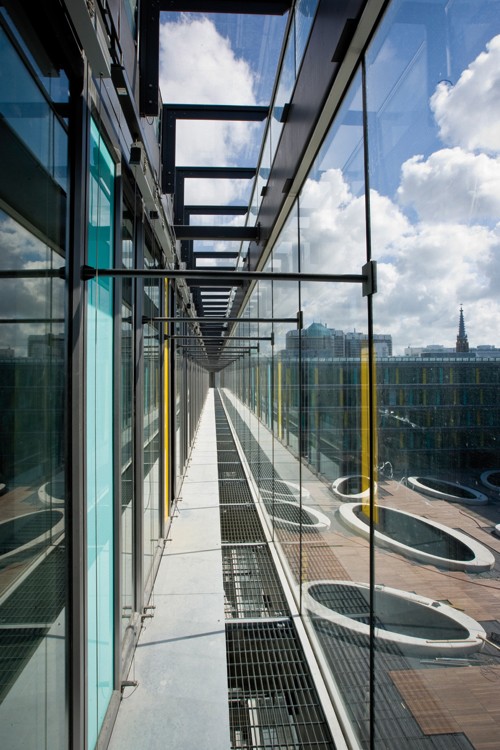 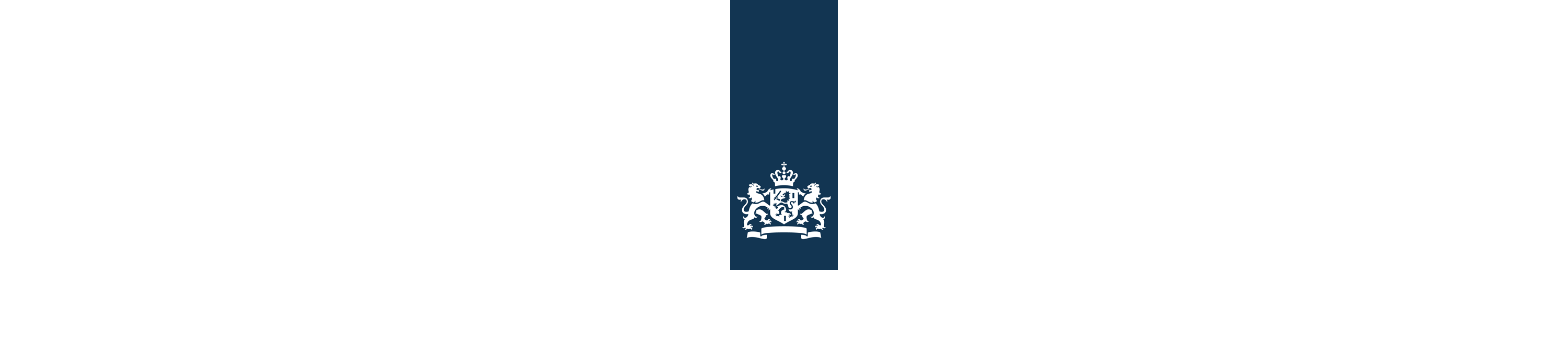 Оценка финансового управления и контроля на уровне организации

Инструментарий, разработанный Национальной академией финансов и экономики (NAFE), Министерство финансов, Нидерланды




PEMPAL, Скопье, апрель 2019 г.
На предыдущих заседаниях PEMPAL:
Национальная академия финансов и экономики (NAFE) при Министерстве финансов Нидерландов подготовила проект руководства по оценке ФУК и последующим шагам;

В руководстве описываются: 
шаги, которые необходимо выполнить для проведения качественной оценки;
инструментарий для проведения оценок ФУК;
шаги, следующие за оценкой: план действий.

За прошедшее время:
- Внесены поправки и изменения с учётом практического опыта
Что мы узнали на практике
Инструментарий оценки необходимо сосредоточивать на ключевых вопросах;

Инструментарий оценки должен быть эффективным, оперативным, применимым на практике и лёгким для понимания;

Инструментарий оценки должен давать представление о тех областях, где целевые действия обоснованы и реалистичны;

Взаимодействие с внутренними рабочими группами требует эффективного руководства со стороны экспертов.
Имеются различные инструменты для оценки, однако ….
Нередко их охват слишком широк и покрывает весь  спектр ВК:  элементы COSO, принципы COSO  не является оперативным и эффективным, не всегда указывает на ключевые проблемы;

Некоторые инструменты дают так называемые «классификации уровня зрелости»: неясно, обеспечивает ли наличие представления о таком уровне достаточно информации о базовых проблемах;

Самооценка (без руководства со стороны экспертов) может давать «размытую» картину реального положения дел;

Нередко отсутствуют чёткие критерии оценки;

ЦПГ часто увлекаются сбором статистических данных, акцентируют соблюдение правил и положений, «ставят галочки».
Характеристики инструментария, представленного в руководстве NAFE:
Ограниченный объём (не охватывает всего спектра ВК): акцент – только на ключевых фундаментальных элементах систему финансового управления и контроля: в совокупности оцениваются около 50 ключевых критериев;

В основу критериев легли: (частично) COSO, модель «трёх линий обороны» и  цикл управления/цикл Деминга (PDCA -«планируй, выполняй, проверяй, действуй»), а также передовой опыт и существующие инструменты (напр. PEFA);

Критерии оценки отражены в «матрице оценки», которая служит основой для разработки инструментов, таких как опросники, анализ документов, интервью и т.д.;

Основное внимание уделяется управленческой деятельности (а также обязанностям и требованиям подотчётности, связанным с ФУК) и бюджетному процессу.
Структура критериев оценки
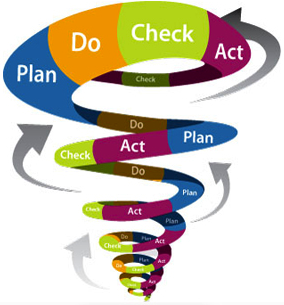 Общие требования: условия, необходимые для 	надёжного функционирования среды ФУК;

 	Специальные критерии оценки для каждого 	элемента цикла Деминга. Эти критерии касаются 	функциональных требований к первой и второй 	«линиям обороны» в среде ФУК, 	соответствующей передовой практике;

 	Акцент на два основных цикла PDCA: бюджетный 	цикл и управленческую функцию (1я и 2я линии)
Сквозными темами в этой структуре являются:

Интеграция (напр., планирование, бюджетирование и бухучёт);
Участие (напр., вовлечение «первой линии» в планирование и бюджетирование);
Координация (напр., координация действий на «второй линии» или мероприятий в рамках бюджетных программ);
Коммуникация (напр., прохождение управленческой информации, системы бухучёта).
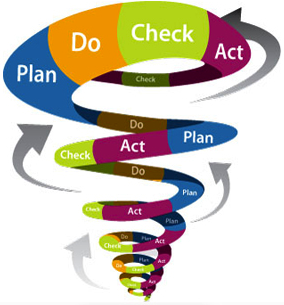 Критерии общих условий
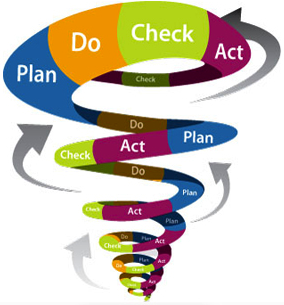 Критерии, связанные с планированием
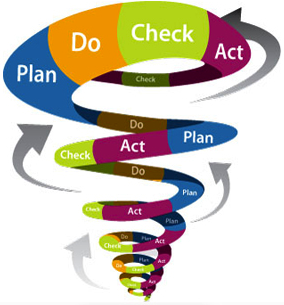 Критерии, связанные с исполнением
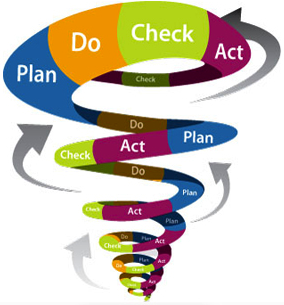 Критерии, связанные с контролем/мониторингом
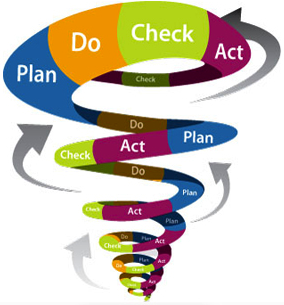 Критерии, связанные с действиями по реагированию
Практическое применение разработанного инструментария:
Внутренняя рабочая группа: необходима хорошая подготовка и руководство со стороны экспертов (обучающие мероприятия/тренинги);

Общие опросники на базе критериев могут обеспечить материал для более глубокого анализа на втором этапе;

Более глубокий анализ посредством интервью с соответствующими представителями внутренних функций и заинтересованными сторонами: «три линии обороны»;

Рабочая группа готовит отчёт;

Необходимы и крайне важны поддержка и участие внутренних аудиторов;

По результатам готовится план действий;

Благодаря оценке нескольких организаций можно получить представление об общем состоянии ФУК в стране.
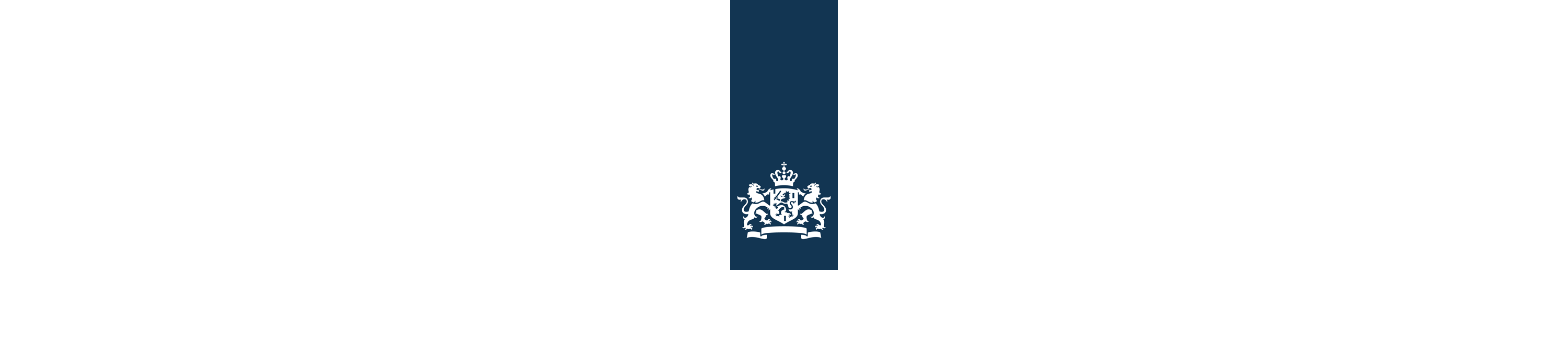 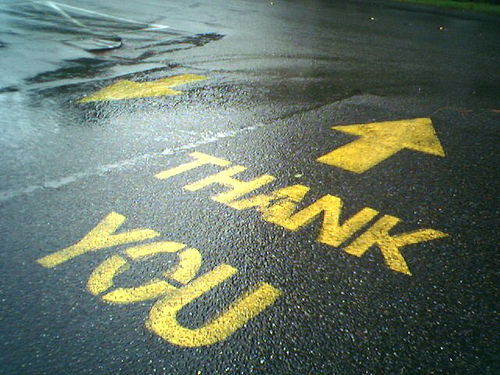